Работа в екип
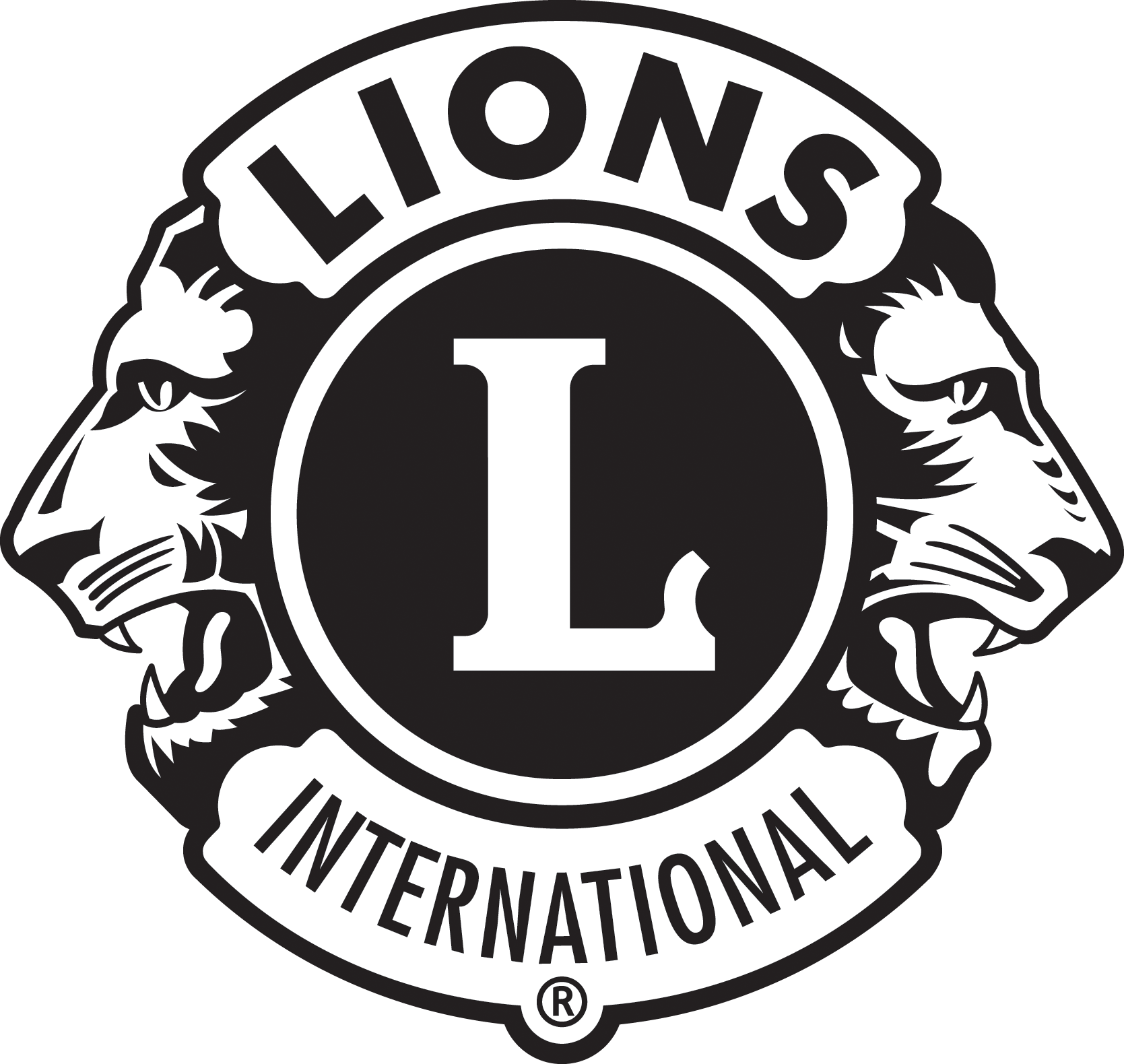 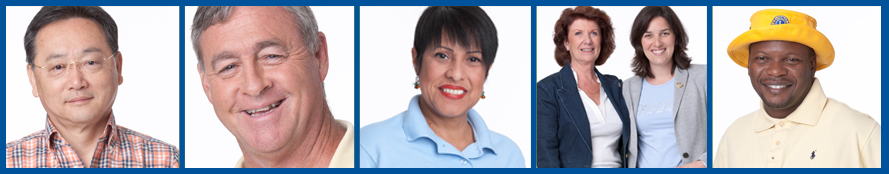 екип
“Екипът е група хора, работещи заедно за постигане на обща цел.”
Цели на сесията
Характиристики на ефективните екипи
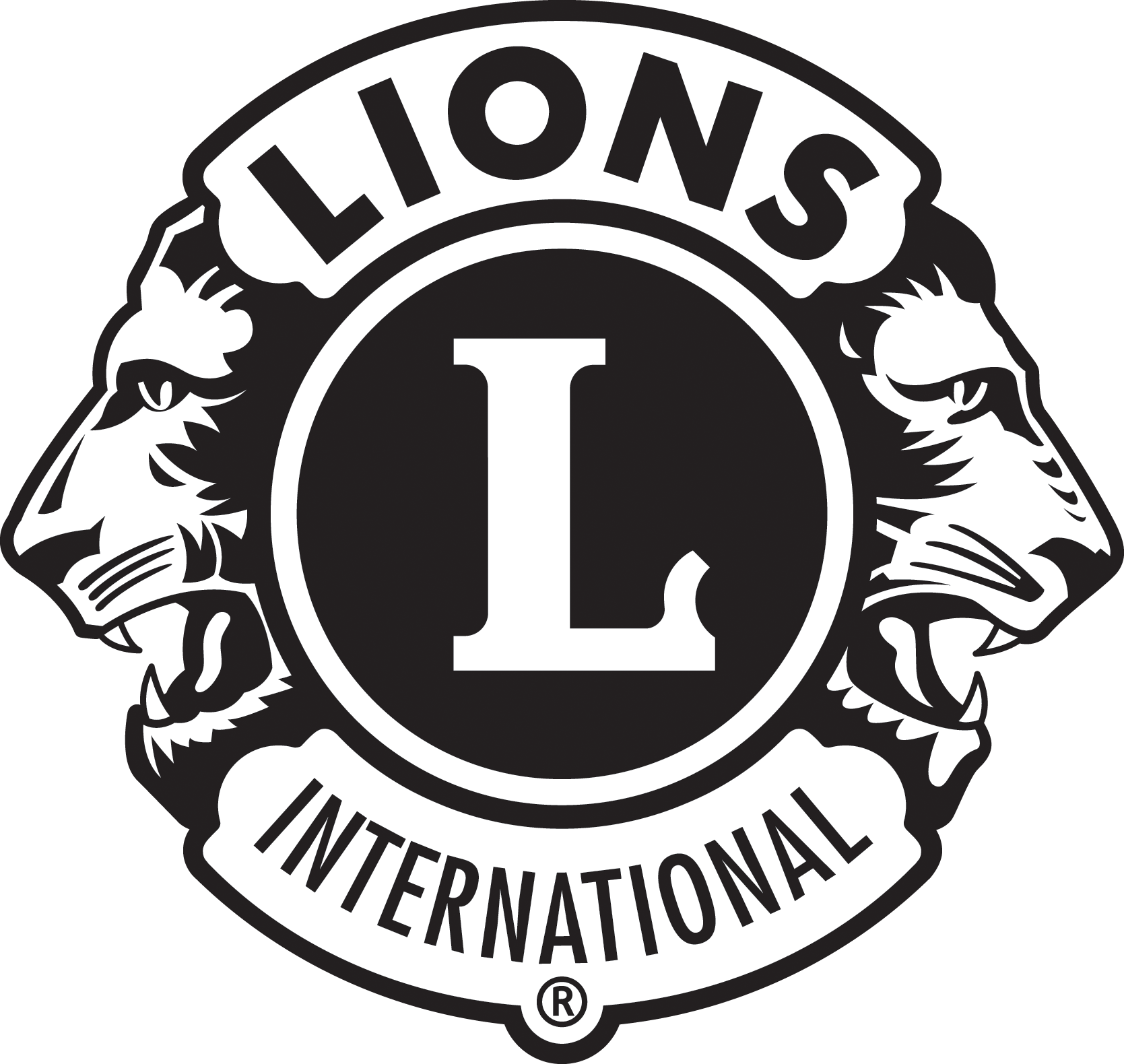 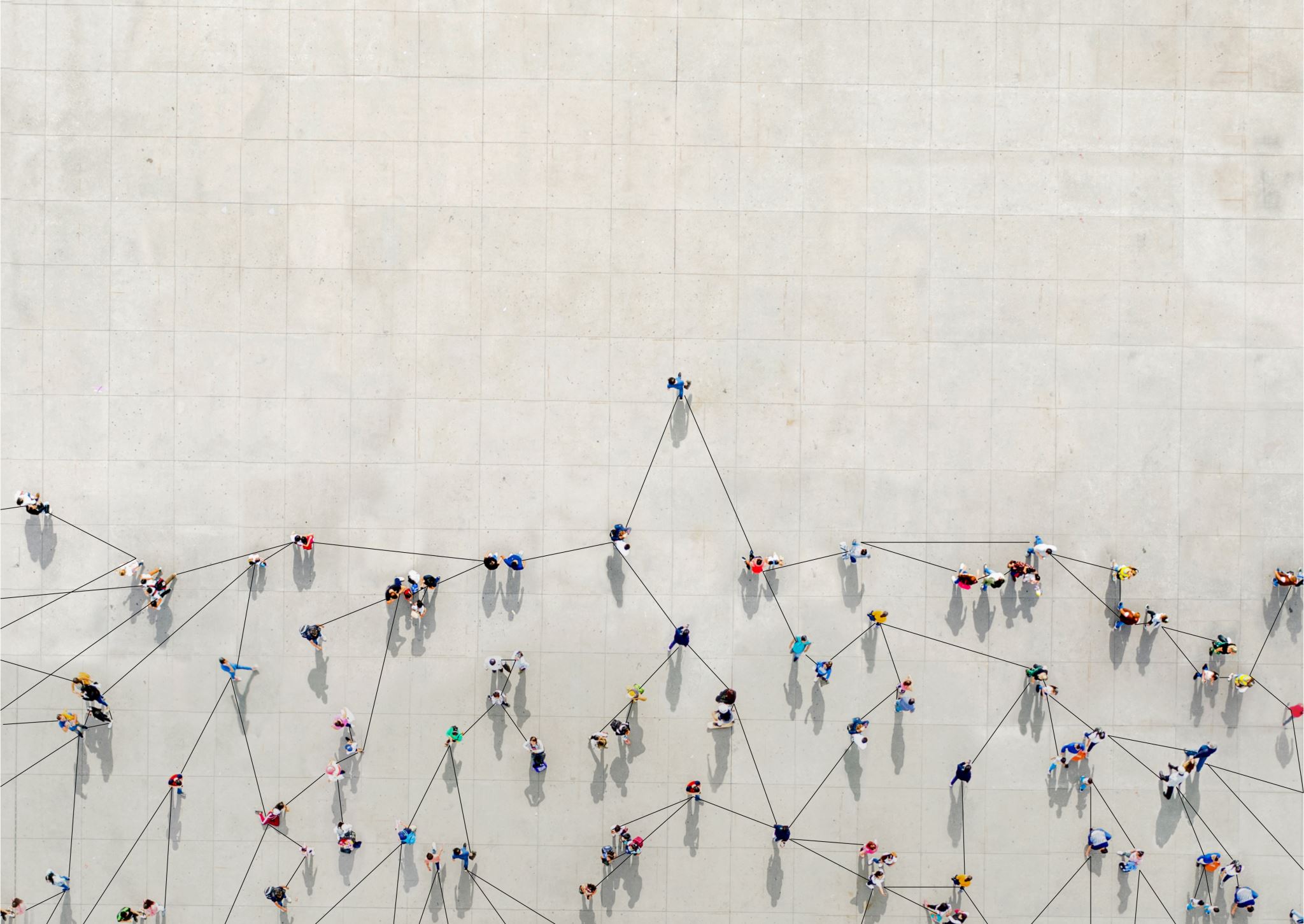 Етапи в развитието на екипа
Формиране
Щурмуване (Сблъскване)
Нормализиране
Действие
Опознаване
Определяне на цели
Информираност
Щурмуване
Предизвикване
Договаряне
Конфликт
Нормализиране
Споделяне
Разбиране
Сътрудничество
Действие
Заедност
Постигане
Производителност
Цели на сесията
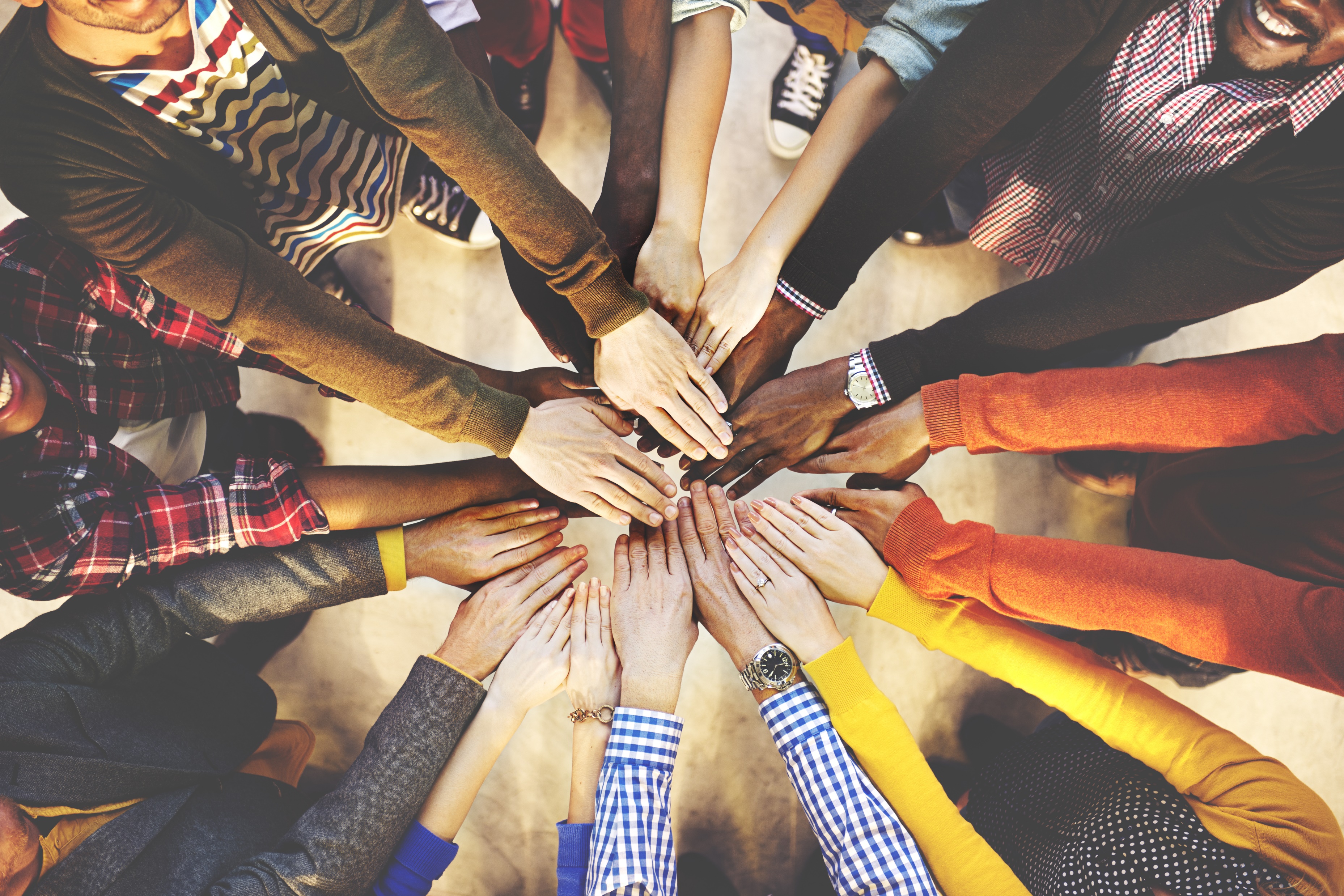 Нашият екип